Gaming Learning Transfer from Social Media to Student Writing
Dr. Adrienne Lamberti
Professor of Languages & Literatures
Coordinator, Professional Writing Program
University of Northern Iowa
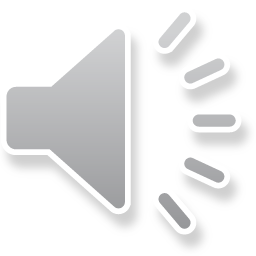 Students’ Digital Lives in the Early Aughts

Writing educators saw potential in students’ growing interest in gaming
Successful gamers need an elevated rhetorical awareness
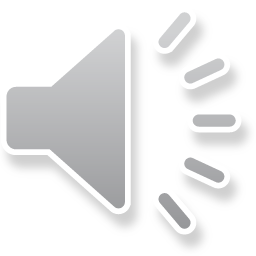 The Problem with Learning Transfer

This awareness did not seem to transfer to the writing classroom (Lamberti & Richards, 2012)
E.g., Hawisher & Selfe (2007) and Gee & Levine (2009): digitally cultivated knowledge versus that of formal education
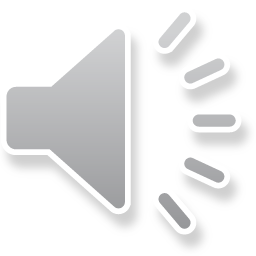 Students’ Digital Lives Now

Students, phones, and social media
Elevated rhetorical awareness still required
Learning transfer still a problem
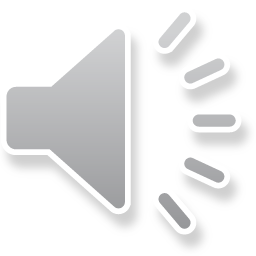 Addressing the Problem of Learning Transfer

Use students’ enthusiasm for social media during writing center sessions 
Make writing center experiences “sticky” by honoring student experience 
Make writing center experiences “sticky” by co-creating knowledge
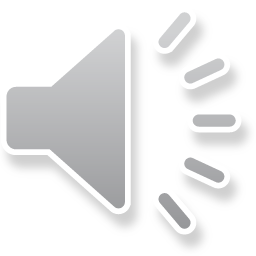 Using Students’ Social Media Enthusiasm

Invoke a sense of improvisation or playfulness (Ryan & Vie, 2022) 
Use writing center sessions’ structure and tutor/student relationships
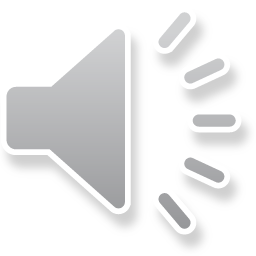 For Example: BeReal

Student brings a writing assignment to a writing center session
Student takes an impromptu photo and write a caption that describes the situation
The session involves analyzing the student’s understanding of the assignment
Student takes a second photo and writes a section caption
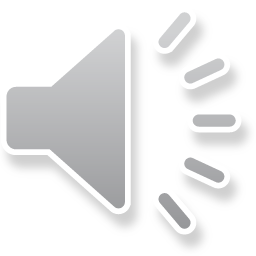 The Take-Away
Writing center sessions-as-games can scaffold a student to higher-level writing concepts (Ryan & Vie, 2022, p. 55).
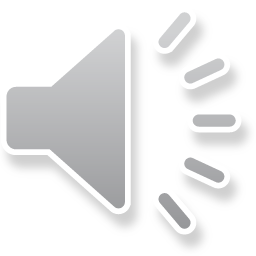 Bibliography
Gee, J. P. & Levine, M. H. (2009). Welcome to our virtual worlds. Education Leadership, 66, 48-52.
Hawisher, G. E. & Selfe, C. L. (2007). Gaming Lives in the Twenty-First Century: Literate Connections. New York: Palgrave Macmillan. 
Lamberti, A. P. & Richards. A. R. (2012). Gaming/writing and evolving forms of rhetorical awareness: Potentials of interactive digital media for democratic classrooms. Pedagogy: Critical Approaches to Teaching Literature, Language, Composition, and Culture, 12(3).
Lindsay, K. (2022, August 6). Are you sure you’re not guilty of the “Millennial Pause?” The Atlantic. https://www.theatlantic.com/technology/archive/2022/08/tiktok-gen-z-millennial-pause-parody/671069/
Rose, K. & Grauman, J. (2020). Motivational scaffolding’s potential for inviting transfer in writing center collaborations. In B. Devet & D. L. Driscoll (Eds.), Transfer of Learning in the Writing Center. https://wlnjournal.org/digitaleditedcollection2/RoseandGrauman.html
Ryan, H., & Vie, S. (Eds.). (2022). Unlimited Players: The Intersections of Writing Center and Game Studies. University Press of Colorado.